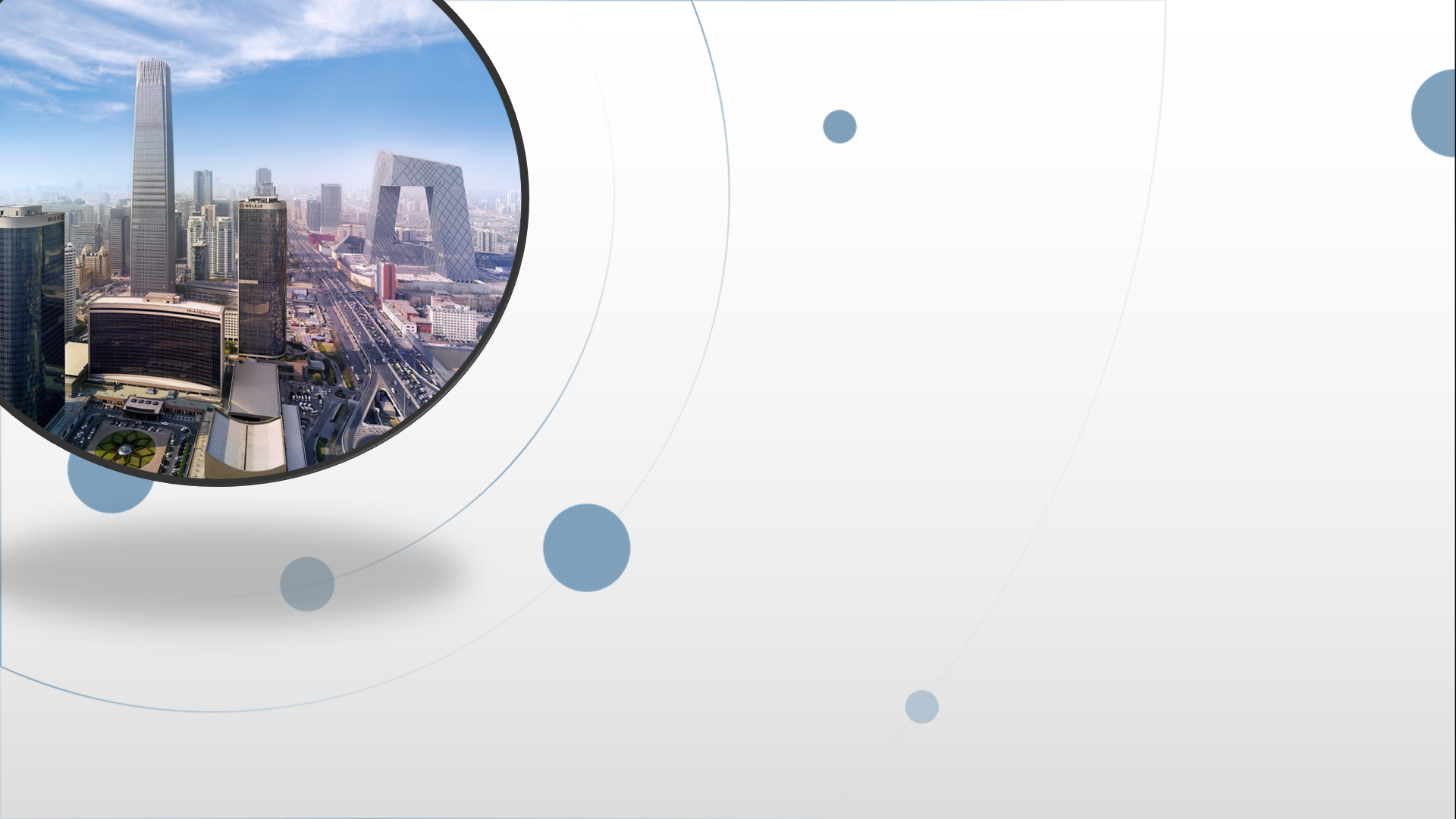 朝阳区线上课堂·高中名著阅读
《论语》中的章句第一
北京市八十中学
一、对于《论语》的解读的态度
1、要对文本原意准确把握

2、要针对解释的对象做出调整 

3、要结合现代人的生活现实
二、浅层解读
（一）第一句和第一篇在《论语》中的重要意义
（二）、学而时习之，不亦说乎？
1、“学”的多重含义
2、“学”与“思”的辩证关系
3、“时”多重的含义
4、“习”多重的含义
（三）有朋自远方来，不亦乐乎？人不知，而不愠，不亦君子乎？
1、“朋”多重的含义
2、“愠”多重的含义
三、深层解读
（一）《论语》是不是经典，孔子是不是圣人？
（二）《孔子世家》中孔子奇怪的形象
（三）司马迁对孔子的深刻理解
（四）儒与侠的紧密关系


注：《孔子世家》原文在拓展阅读资料
四、最终的解读
学：天道、天命
时：当下处境
习：坚守
朋：同道
不愠：气度、胆量
总结：这句话的重要意义
1、不是天生圣人的孔子，以人生示范了如何成为圣人。
2、这句话是对读《论语》、学儒家的巨大挑战。
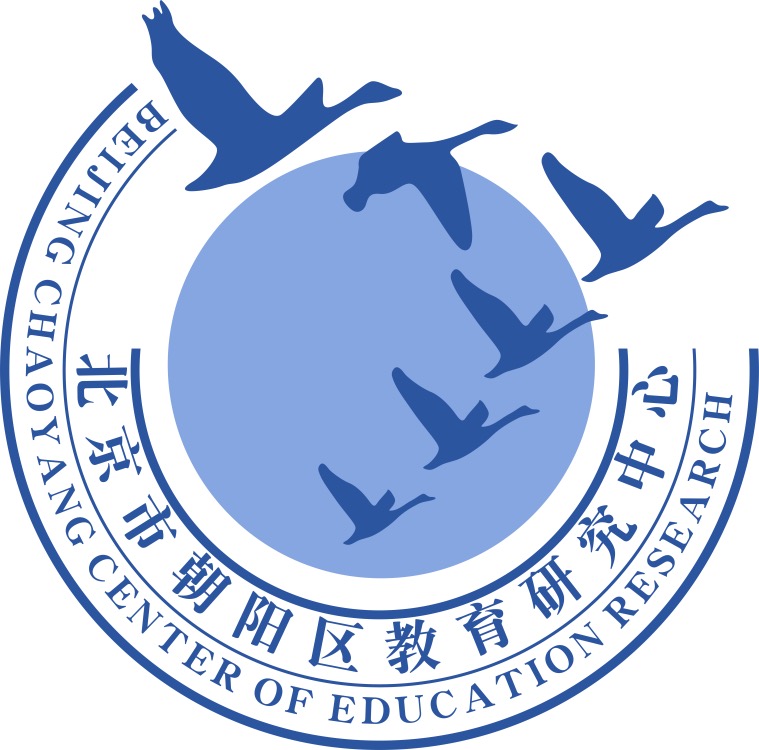 谢谢您的观看
北京市朝阳区教育研究中心  制作